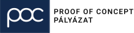 Pályázati adatlap​
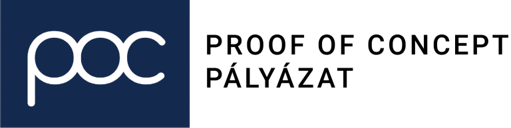 Ez az slide leadás előtt törlendő
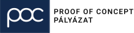 Információk:
A pályázati adatlap segítséget nyújt a Proof of Concept pályázat beadásához. Az adatlap kérdéseihez való igazodás elvárás, viszont a kreativitás előny, így szabadon változtathattok például a kinézeten, vagy az ábrázolás módján, viszont fontos, hogy megtartsátok a 10 kérdést, (a benne lévő magyarázatok törlendők).​
Kérjük, a beágyazott videókat mellőzzétek!​
Az elkészítéshez nagyon javasoljuk Guy Kawasaky slide-deckjének tanulmányozását, melynek rövid változata ITT található, vagy a könyvet érdemes beszerezni: ITT ​
Mindenkinek sok sikert kívánunk!
Ez az slide leadás előtt törlendő​
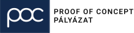 Csapat/Projekt neve
kötelező: e-mail cím, telefonszám, név​
(weboldal - opcionális)
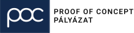 PROBLEM/OPPORTUNITY
Ide várjuk annak kifejtését, hogy milyen problémára kívántok megoldást kínálni. A cél, hogy aki ezt olvassa azt érezze, hogy igazán fontos projektről van szó. Ennek a résznek a kitöltéséhez a fájdalompontok felderítése nagy segítséget nyújthat. Mik is azok a fájdalompontok?​​Azok a „rossz dolgok, panaszok”, amire megoldást szeretnétek kínálni. A célpiac problémáinak feltárásán keresztül érdemes vissza vezetni a megoldási lehetőségeket, így letisztultabb képet kaphattok arról, hogy az általatok vélt probléma valóban fennál -e. Készíthettek interjúkat a célpiac szereplőivel, tudjátok meg, mi az, amire ténylegesen szükségük van.
Describe the pain that you‘re alleviating or the pleasure you‘re providing. The goal is to change the pulse rate of the investors.
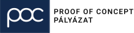 VALUE PROPOSITION
Explain the value of the pain you alleviate or the value of the pleasure you provide.​
​Miután az előző pontban a problémákat, vagy egy bizonyos lehetőség hiányát feltártátok, ide azt várjuk, hogy ezekre milyen megoldásokat kínáltok. Ez a két lépés segít titeket abban, hogy megfelelő irányba tartson projektetek, az olvasót pedig abban segíti, hogy meglássa a projektetekben rejlő értéket!
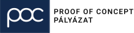 UNDERLYING MAGIC
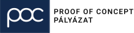 BUSINESS MODEL
Mutasd meg, hogyan és kinek a zsebéből fog a pénz a Te zsebedbe vándorolni. Fontos hogy átlásd és prezentálni is tudd a pénzmozgást, a viszonyrendszert, becsülni tudd a lehetséges pénzmozgás mértékét, lásd, hogy milyen modell mentén tudtok a gazdasági mechanizmus részévé válni hosszú távon.
Explain who has your money temporarily in their pockets and how you're going to get it into yours.
GO-TO MARKET PLAN
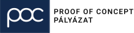 Konferenciákon való részvételekkel mutatnánk be a szolgáltatásunkat​
Ehhez felhasználva az adott kapcsolati tőkét keresve egy vállalatot, aki hajlandó lenne és szüksége is lenne hasonló fejlesztésekre.​
Miután a termék eléggé stabil és hibamentes hogy piacra lépjen, a bétateszttel a hátunk mögött és a vállalati időnyerési adatokkal, jó érvelési lehetőségeink adódnak másik vállalatoknál. ​
A Célunk hogy egy standardizált rendszerként, mint PL:SAP jelen legyünk a piacon, és a munkavégzés folyamata egyesüljön a mi rendszerünk mindennapi használatával.​
​
Konferenciákon való részvételekkel mutatnánk be a szolgáltatásunkat​
Személyes megkereséssel kötnénk üzleteket​
Socialmédia alapú reklámozás és jelenlét​
Kapcsolati tőke alapú beajánlás és bétateszt eredményének hírdetése​
A Célunk hogy egy standardizált rendszerként, mint PL:SAP jelen legyünk a piacon, és a munkavégzés folyamata egyesüljön a mi rendszerünk mindennapi használatával.​
​
​
​
COMPETITIVE ANALYSIS
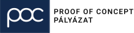 Fontos, hogy ismerd versenytársaidat. Lásd át a pályát, amin mozogsz. Végezzetek versenytárselemzést annak érdekében, hogy megismerjétek a piac többi szereplőjét. Azzal érvelni, hogy azért lesztek sikeresek, mert ti szenvedélyből csináljátok kevés lesz. Ha fel akarjátok venni a versenyt lássátok, amit ők látnak, sőt, tekintsetek még távolabb!​
​Hasonlítsátok össze a Ti megoldásotokat a piacon lévő megoldásokkal, ezzel is bizonyítva projektötletetek létjogosultságát! Ábrázolhatjátok látványos összehasonlító táblázatban (vagy ábra) az elemzés eredményét, amiből kiderül, miért is lesz sikeresebb a Ti megoldásotok, mint másoké!
Provide a complete view of the competitive landscape. And saying that you‘re “more passionate”’ is utterly meaningless.
MANAGEMENT TEAM
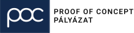 Describe the key members of your management team, board of directors, and board of advisors as well as your major investors. It‘s okay if you have less than a perfect team. If your team was perfect, you wouldn‘t be pitching.​
​
Mutassátok be a csapatotokat! Mutassátok be, hogy ki mit csinál, miben jó, miben járul hozzá a projekthez. ​
​
Szerepeltessétek, ki vezeti a csapatot, csatoljatok fényképet, működő e-mail címet. A csapatvezetőhöz adjatok meg egy működő telefonszámot, hogy ha kérdésünk van, el tudjunk érni titeket.
FINANCIAL PROJECTIONS AND KEY METRICS
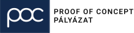 Mutassátok be az elkövetkezendő három évre a pénzügyi becslést, ami nem csak azt mutatja, hogy fogtok egyre vastagabb pénztárcával bírni, hanem olyan kulcsfontosságú mérőszámokra is kíváncsiak vagyunk, mint például az ügyfelek száma, vagy a konverziós ráta. ​
Alulról felfelé haladjatok az ehhez szükséges vizsgálat során. Tárjátok fel az egész piacot, majd azt a részét, amelyiknek megoldást kínálhattok, végül azt, hogy mekkora az a piac, amelyiket valóban el is érhettek. Grafikonon, halmazábrán történő megjelenítés sokat segíthet.
Provide a three-year forecast containing not only​
dollars but key metrics such as the number of customers and conversion rate. Do a bottom-up, not top-down, analysis. You are not going to get 1 percent of the people in China... ​
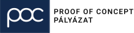 CURRENT STATUS, ACCOMPLISHMENTS TO DATE TIMELINE, AND USE OF FUNDS
Explain the current status of your product, what the next version looks like, and how you’ll use the money you’re trying to raise.​
​
Mutassátok be, hogy áll most a projekt, hogy fog kinézni a következő verzió és hogyan, mire fogjátok a megpályázott, valamint a később bevonni szándékozott pénzt felhasználni.